The Byzantine Period (A.D. 325-650):  “The Desert A City”
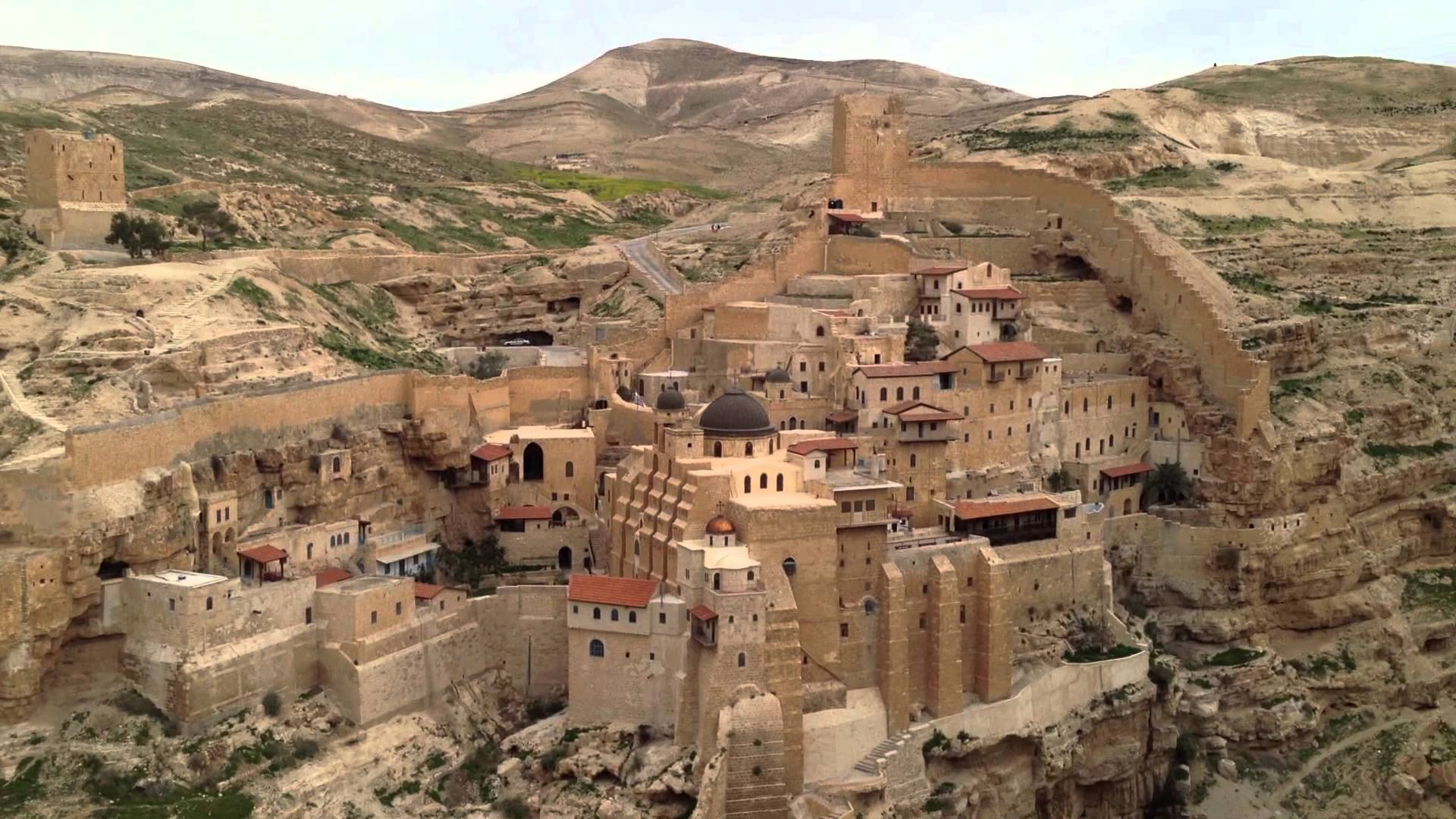 Saint George Monastery (ca. AD 480)
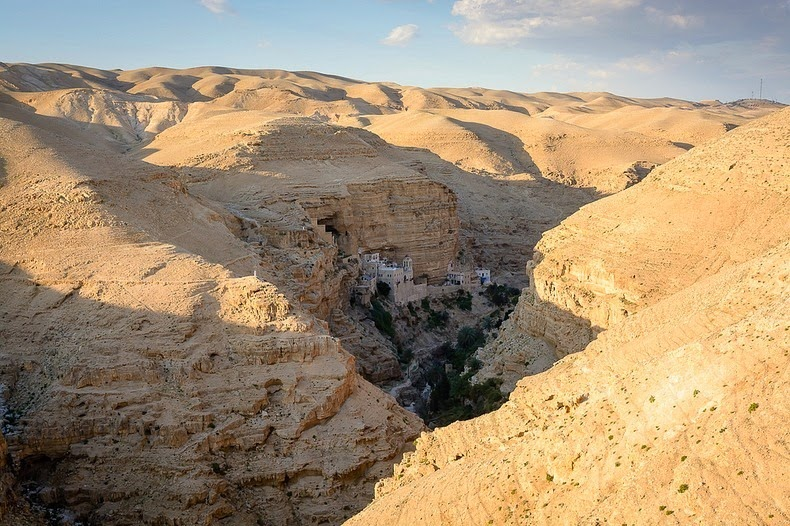 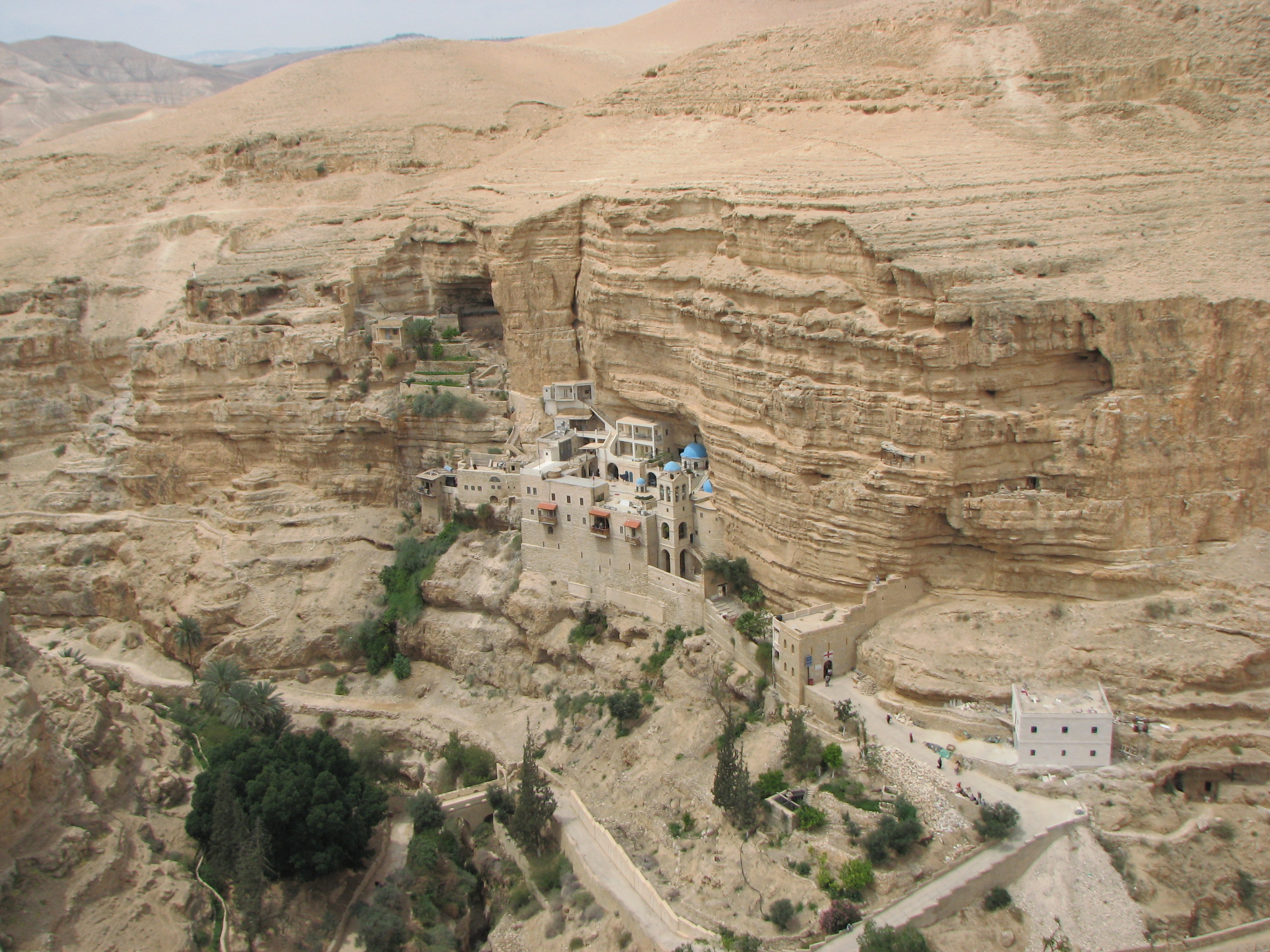 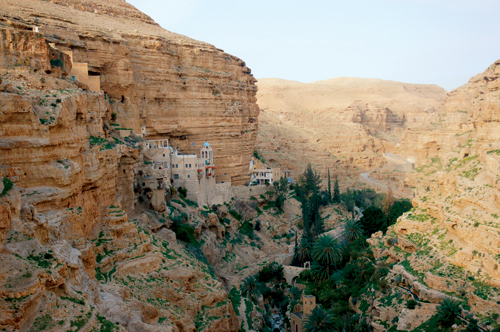 Archaeology and the Dead Sea Scrolls
Dr. Jeffrey P. Hudon
Biblicalelearning.org
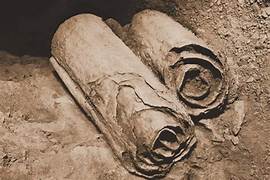 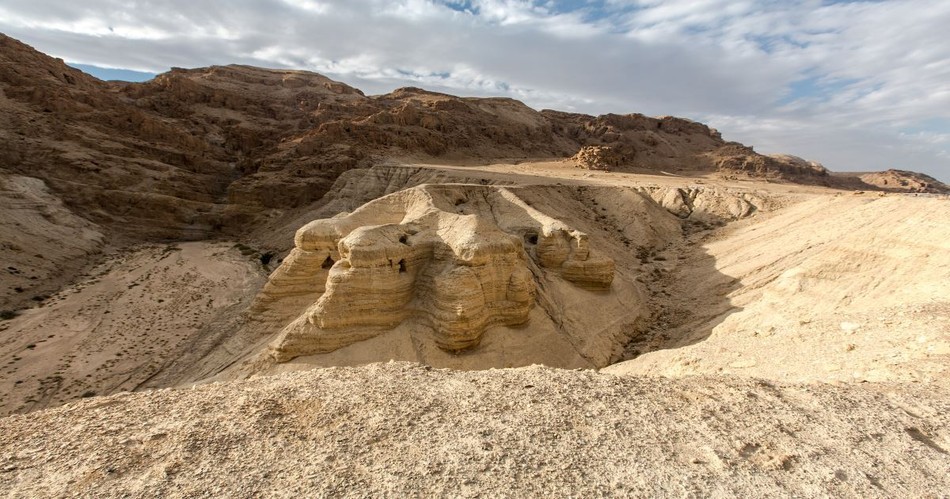 The Wilderness of Judah:  Brief FactsPeriods of Settlement: Chalcolithic (ca. 3100 B.C.), Iron Age (1000-550 B.C.) Roman Period (63 B.C. to A.D. 135); Byzantine Period (A.D. ca. 325-650)Elevation change:  ca. 2500 feet above sea level to ca. 1400 feet below sea level in 15 milesAverage Annual Rainfall is 20” at the watershed (Jerusalem) dropping to less than 2” in the AravaViews to the east from the Amphitheater at Hebrew University, Mt. Scopus
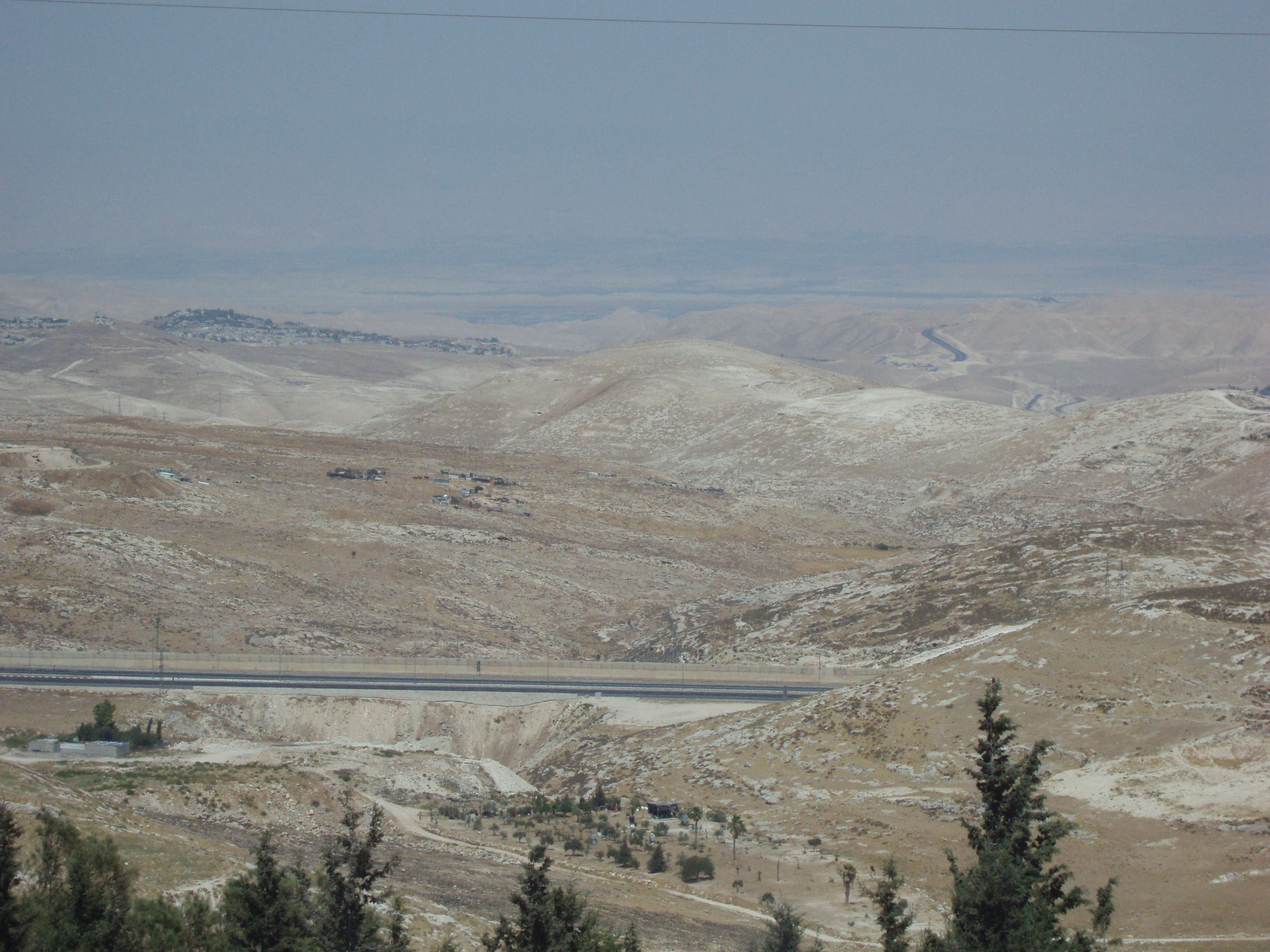 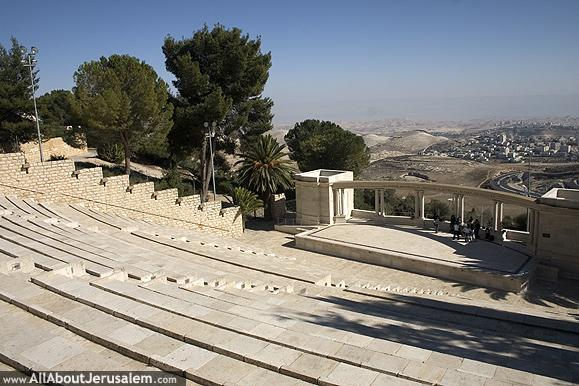 Joshua 15:61-62In the wilderness: Beth Arabah, Middin, Sekakah, Nibshan, the City of Salt and En Gedi—six towns and their villages.
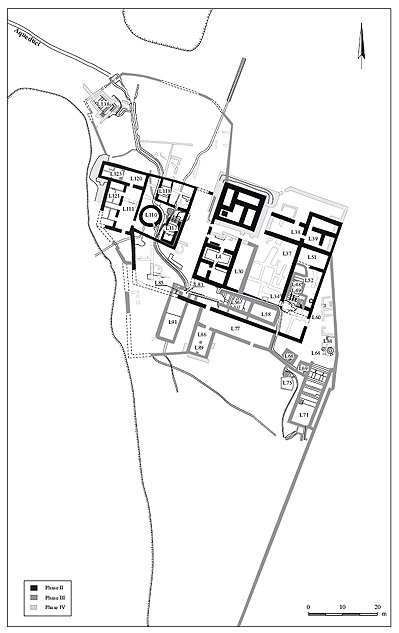 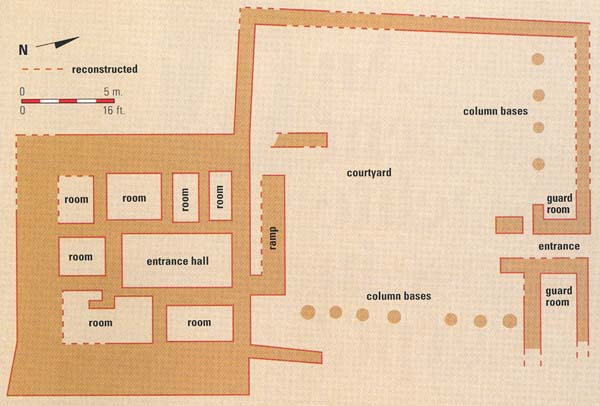 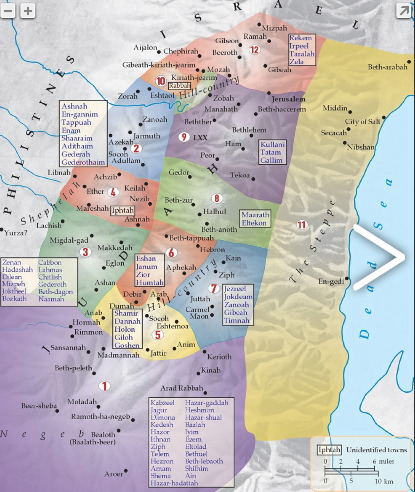 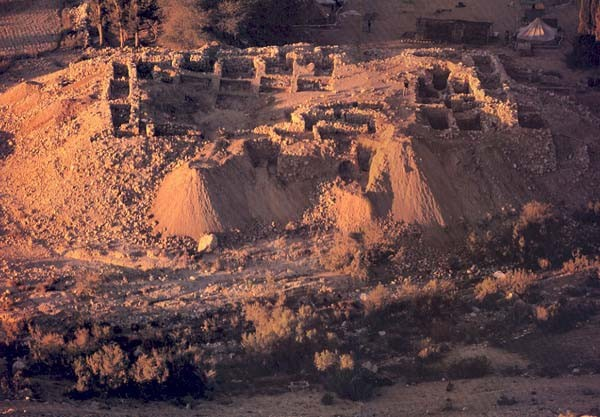 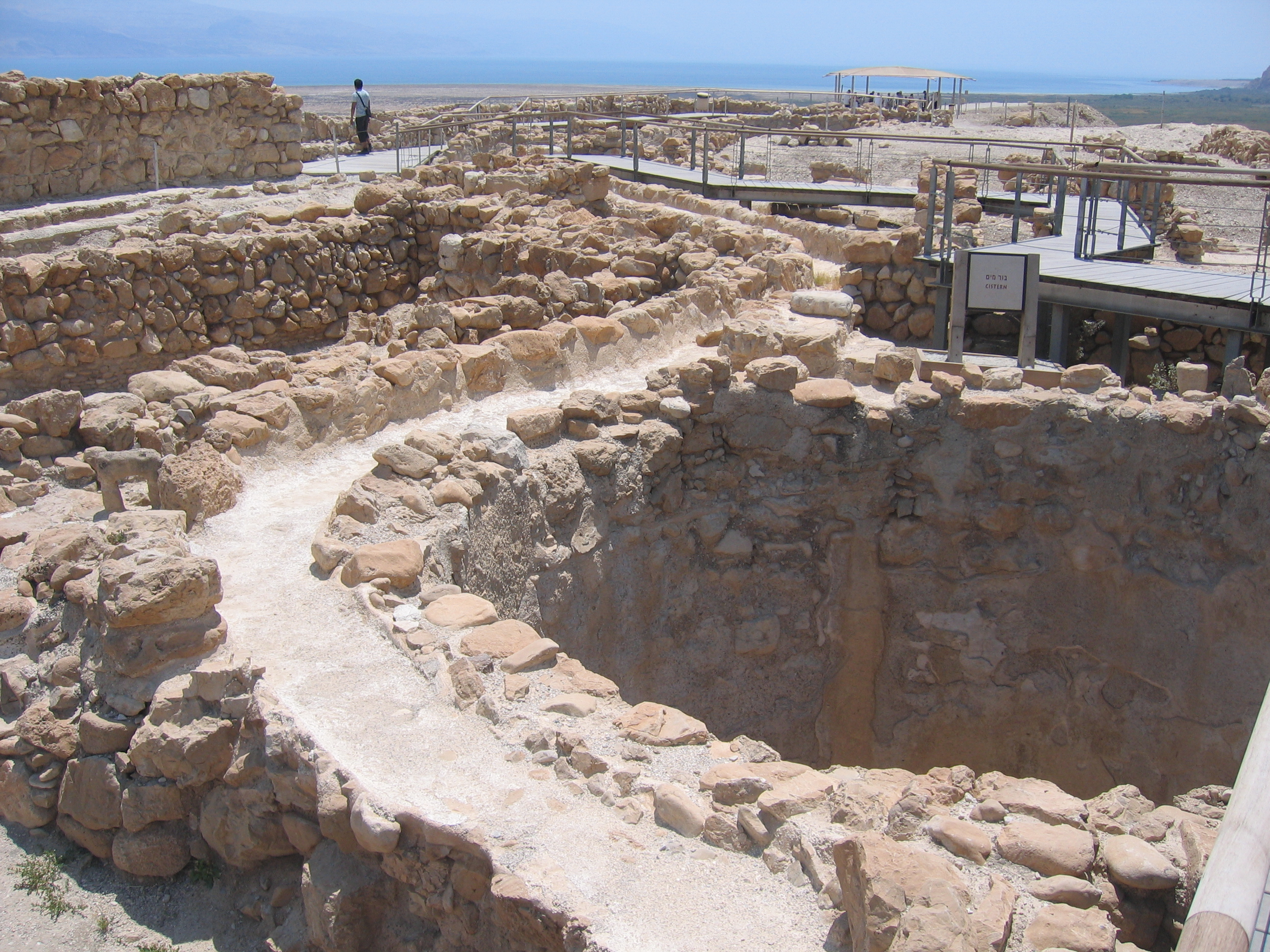